Состояние производства подсолнечника 
в Российской Федерации
и основные элементы технологии 
его возделывания
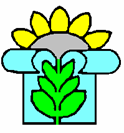 Характеристика почвенно-климатических условий 
Российской Федерации
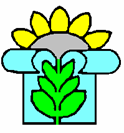 Динамика урожайности подсолнечника в хозяйствах Российской Федерации, т/га
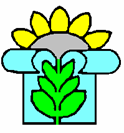 Динамика урожайности подсолнечника в хозяйствах Краснодарского края, т/га
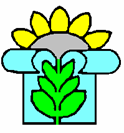 Динамика урожайности подсолнечника в хозяйствах Ставропольского края, т/га
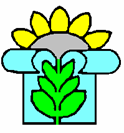 Динамика урожайности подсолнечника в хозяйствах Ростовской области, т/га
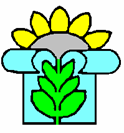 Динамика урожайности подсолнечника в хозяйствах Волгоградской области, т/га
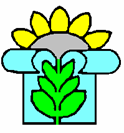 Динамика урожайности подсолнечника в хозяйствах Саратовской области, т/га
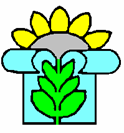 Динамика урожайности подсолнечника в хозяйствах Алтайского края, т/га
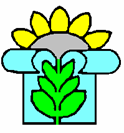 Доля гибридов в общей структуре сортовых посевов подсолнечника в хозяйствах Краснодарского края, %
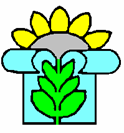 Доля гибридов в общей структуре сортовых посевов подсолнечника в хозяйствах Ставропольского края, %
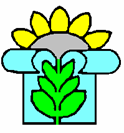 Доля гибридов в общей структуре сортовых посевов подсолнечника в хозяйствах Ростовской области, %
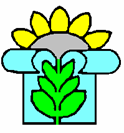 Доля гибридов в общей структуре сортовых посевов подсолнечника в хозяйствах Волгоградской области, %
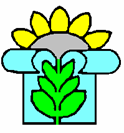 Доля гибридов в общей структуре сортовых посевов подсолнечника в хозяйствах Саратовской области, %
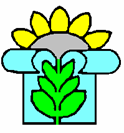 Эффективность внедрения иностранных гибридов подсолнечника в различных регионах Российской Федерации
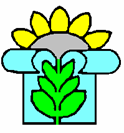 Количество сортов и гибридов подсолнечника в производстве
2015 г.
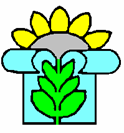 Импорт семян для посева семян в тоннах
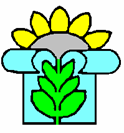 Импорт семян для посева в USD
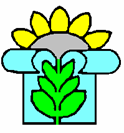 Особенности биологии подсолнечника
На формирование 1 т семян в среднем расходуется 50-60 кг азота, 20-25 кг фосфора, 100-120 кг калия
Мощная корневая система, проникающая на глубину до 200-300 см
На образование 1 т семян расходуется 1400-1800 т воды
Закладка генеративных органов (цветочные бугорки) происходит   в фазу 2-3 пары настоящих листьев
После бутонизации подсолнечник поглощает влагу из слоя 100-150 см и ниже
Накопление масла в семенах прекращается на 35-40-й день после цветения
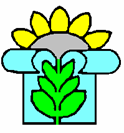 Технология возделывания подсолнечника включает:
Научно-обоснованное размещение в севообороте
Системы основной и допосевной обработки почвы
Оптимальное питание растений на основе почвенной
     и растительной диагностики и рациональных  
     способов применения удобрений
Оптимальные сроки сева, формирование заданной густоты стояния растений в зависимости от влагообеспеченности корнеобитаемого слоя почвы
Уход за посевами
Экономически обоснованные и экологически безопасные системы защиты растений от сорняков, болезней, вредителей
Десикацию посевов, уборку урожая и его доработку
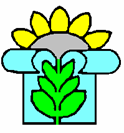 Размещение в сеевообороте
Несоблюдение научно-обоснованных сроков возврата подсолнечника  на прежнее поле вызывает снижение урожая до 15-25 %, возрастает вероятность поражения растений болезнями и заразихой
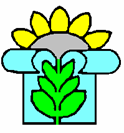 Влияние севооборота на поражение посевов подсолнечника болезнями, %
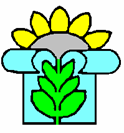 Густота стояния растений       (тыс./га к уборке)
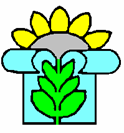 Потери урожайности подсолнечника вследствие нарушения основных элементов технологии возделывания
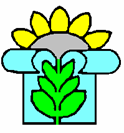 Предуборочная десикация посевов подсолнечника
Десикация посевов – важный элемент технологии возделывания, позволяющий ускорить созревание, прекратить развитие и дальнейшее распространение наиболее вредоносных болезней, сократить сроки уборки на 8-10 дней, получить сухие семена подсолнечника и сохранить их качество
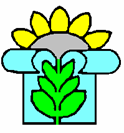 Сроки применения десикантов
- через 35- 40 дней после массового цветения растений (влажность семян 30-35%, налив полностью завершен);

- среднесуточная температура воздуха не ниже +12-14 оС;

- в годы благоприятные для развития основных болезней подсолнечника, десикацию необходимо проводить при более высокой влажности семян, но не выше 40%.
Спасибо за внимание